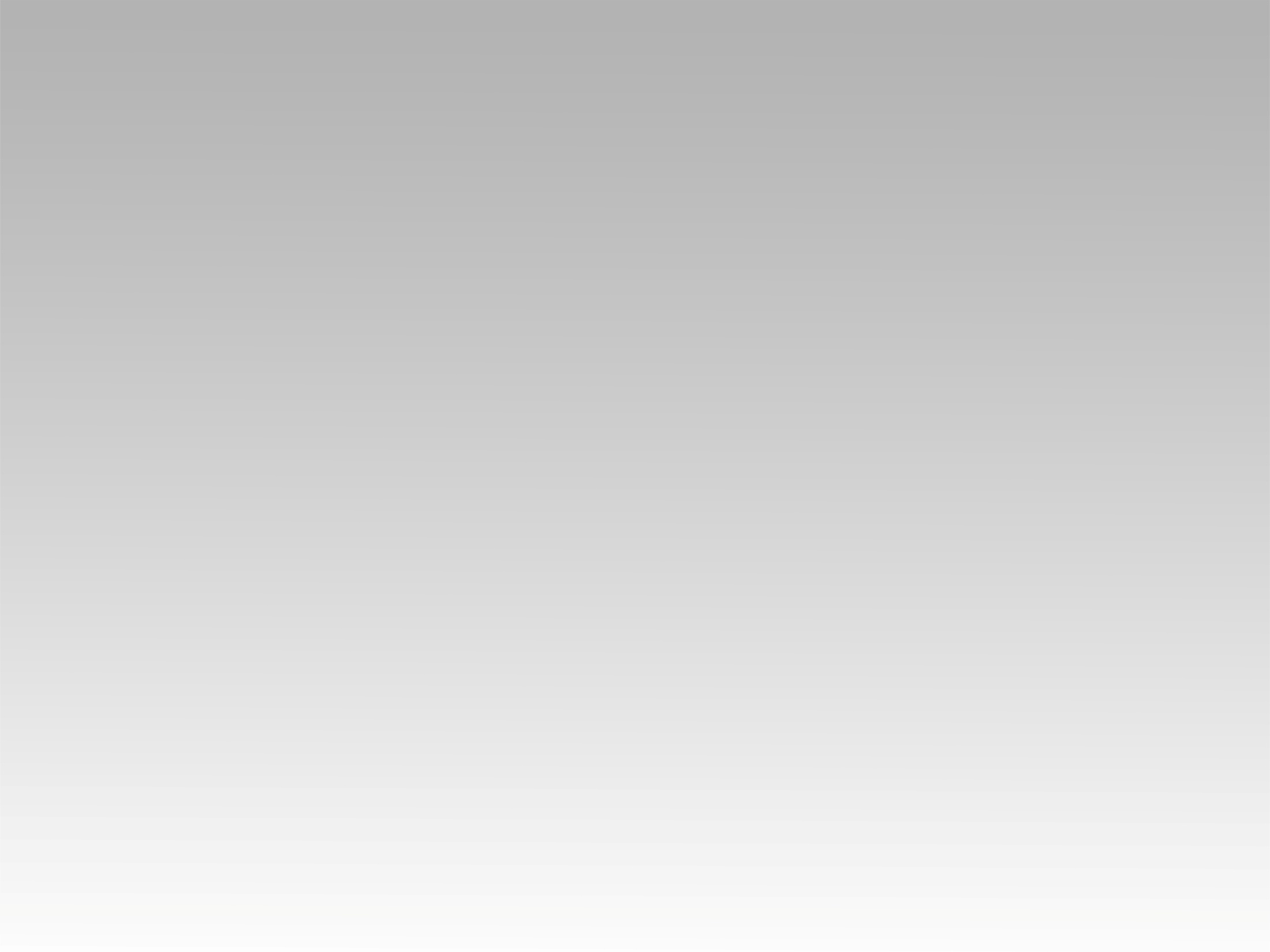 تـرنيــمة
الرب إلهنا في الوسط
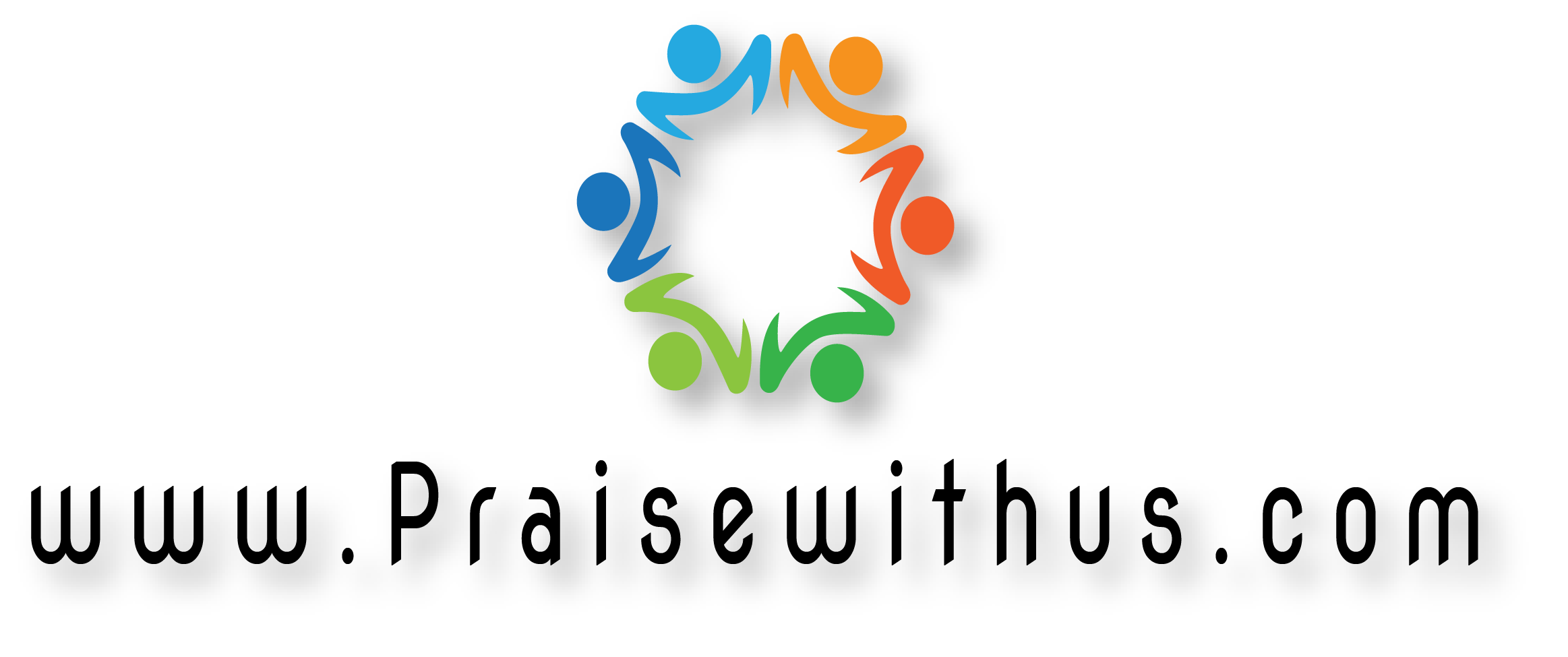 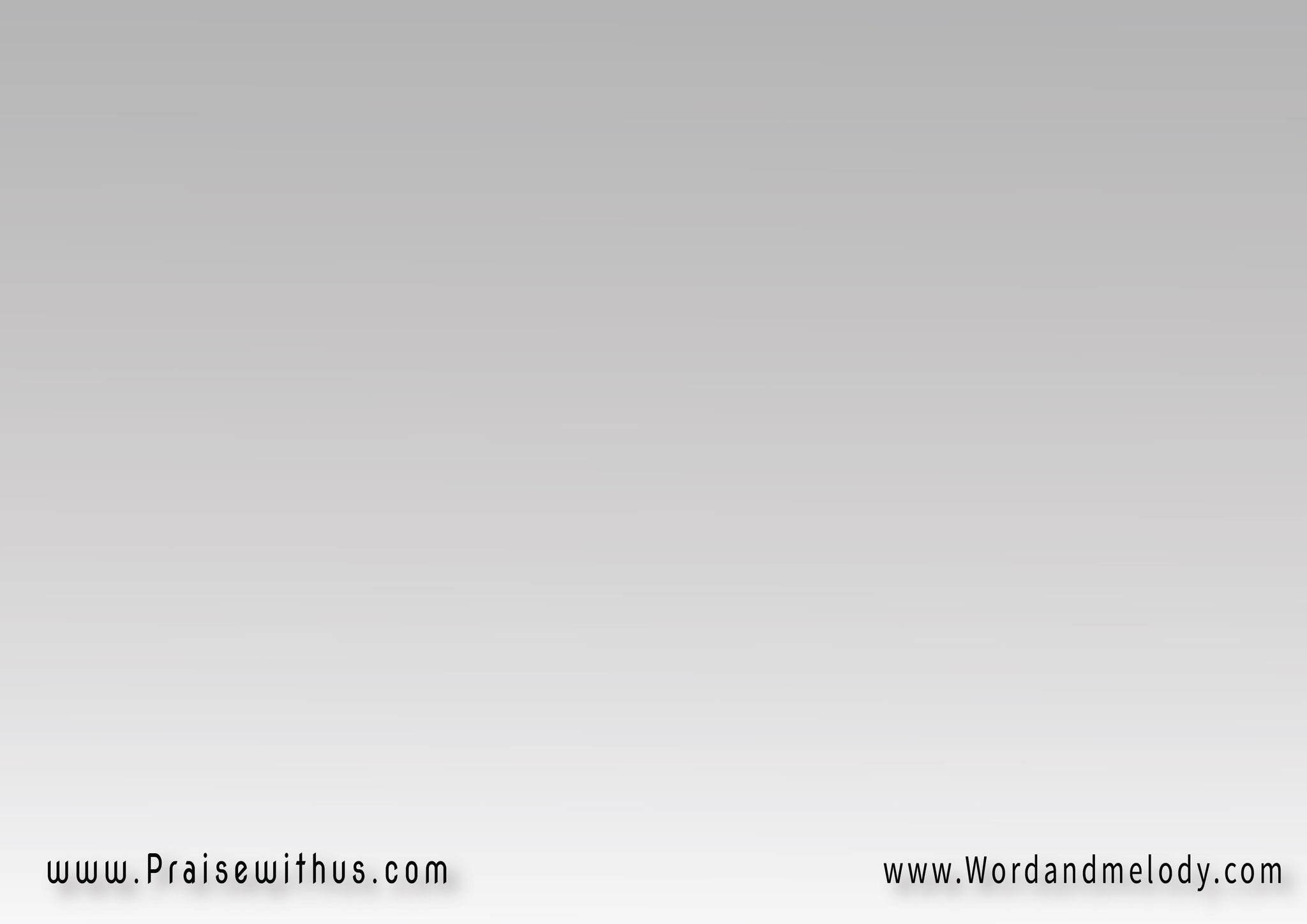 الرب إلهنا في الوسط جبــــــارالرب إلهنا في الوسط مخلص جبار
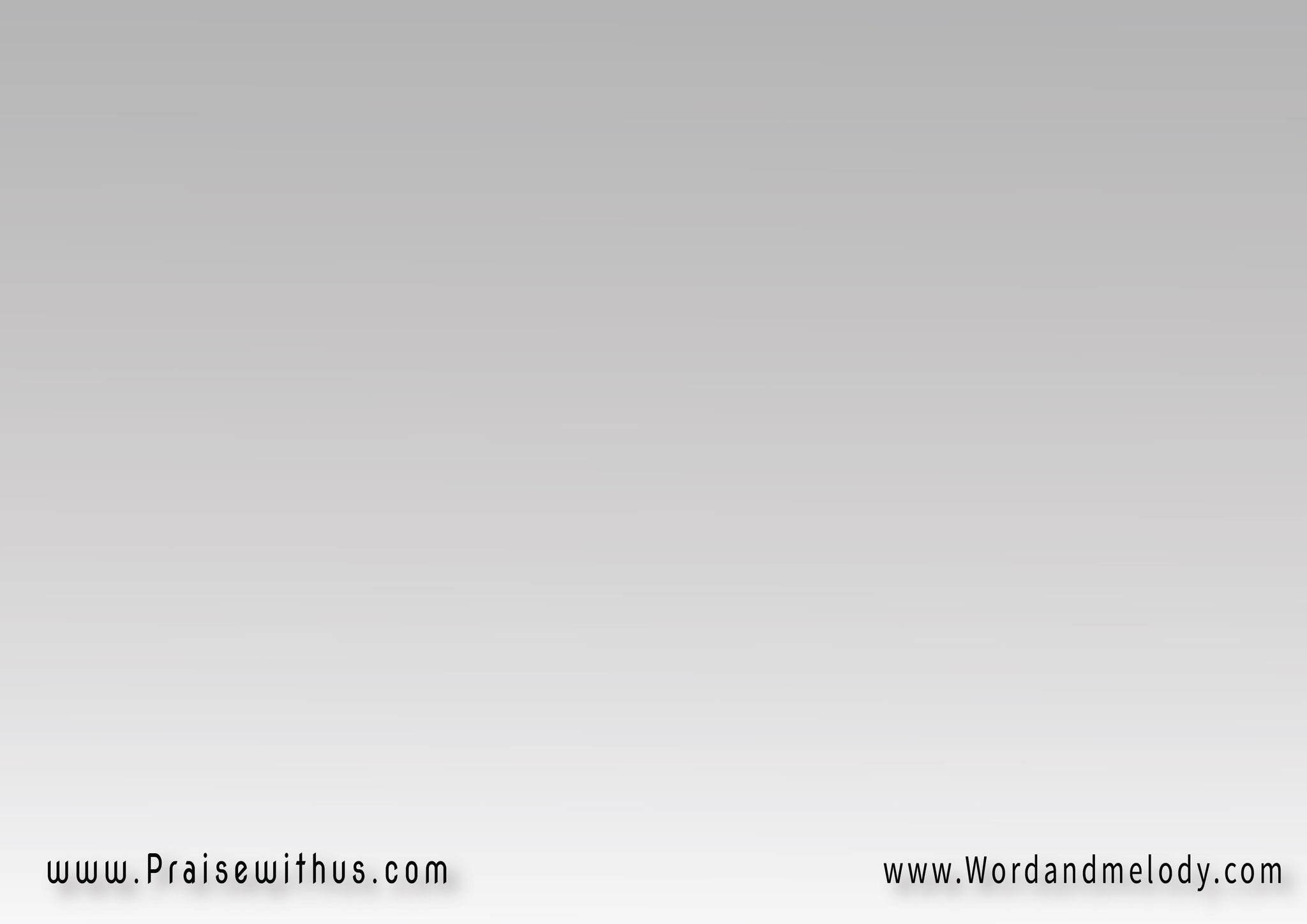 يبتهج بنا فرحاًيسكت في محبتهيبتهج بترنــــمهللويــــــــــــا
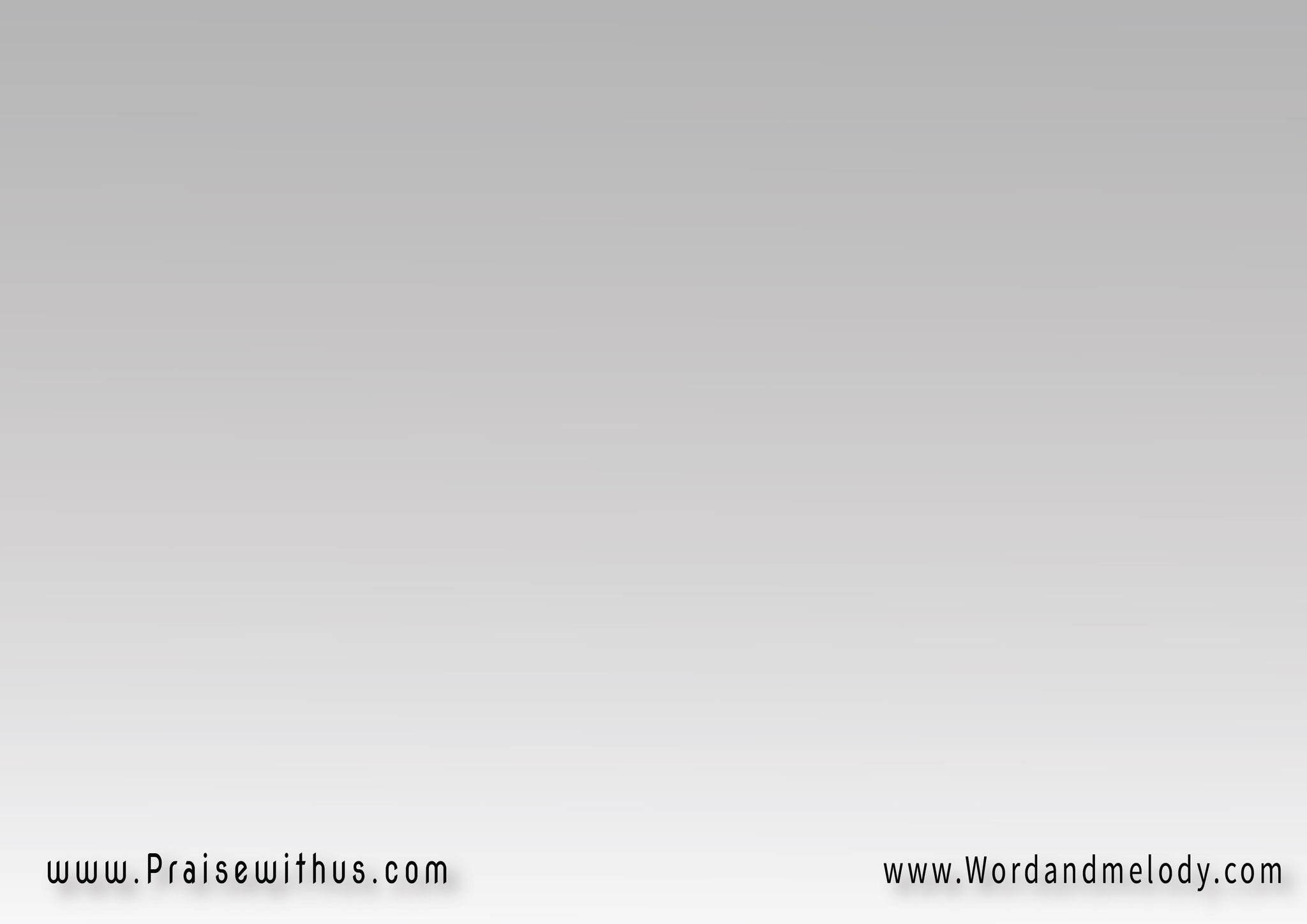 الرب إلهنا في الوسط جبــــــارالرب إلهنا في الوسط مخلص جبار
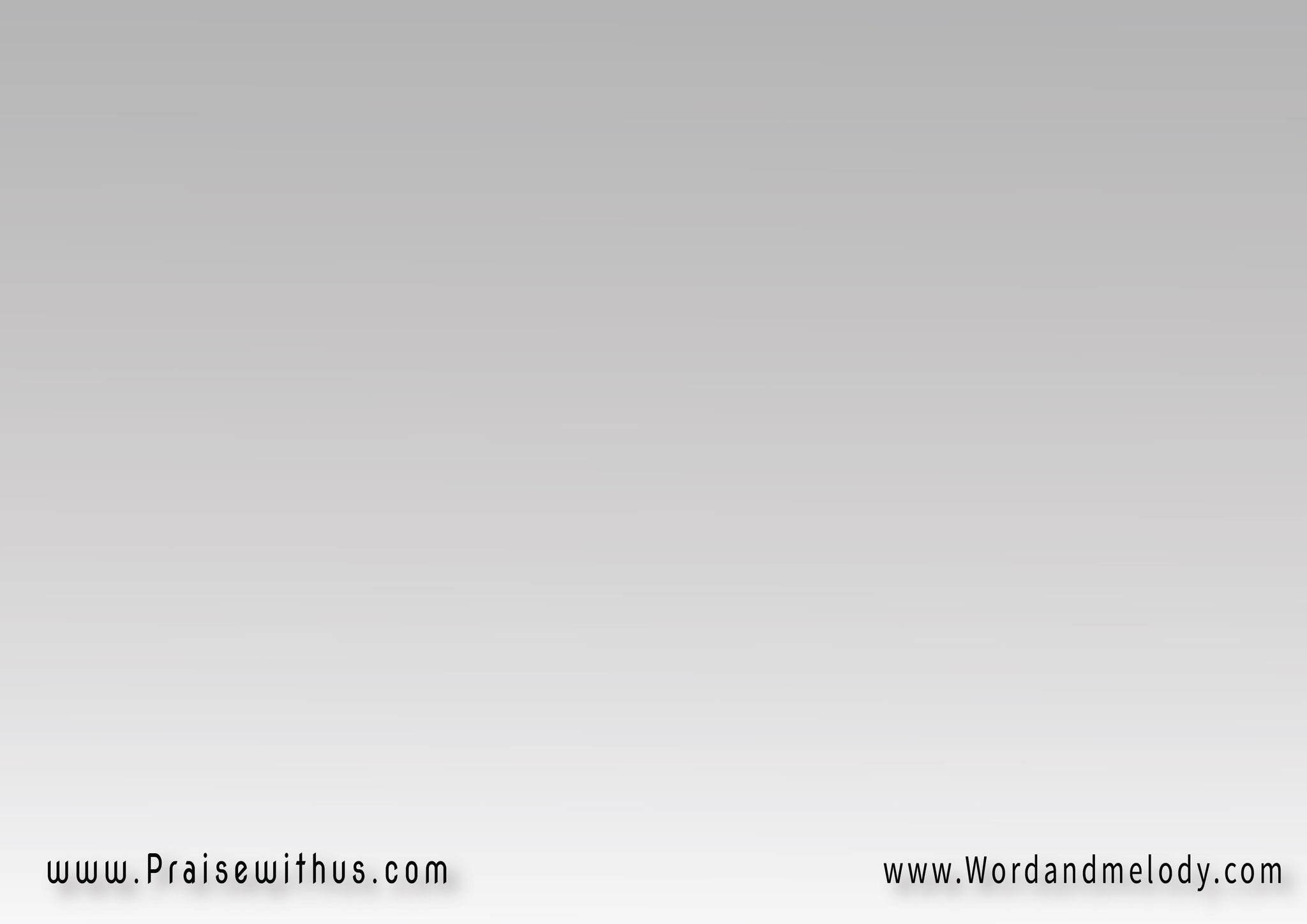 يبتهج بنا فرحاًيسكت في محبتهيبتهج بترنــــمهللويــــــــــــا
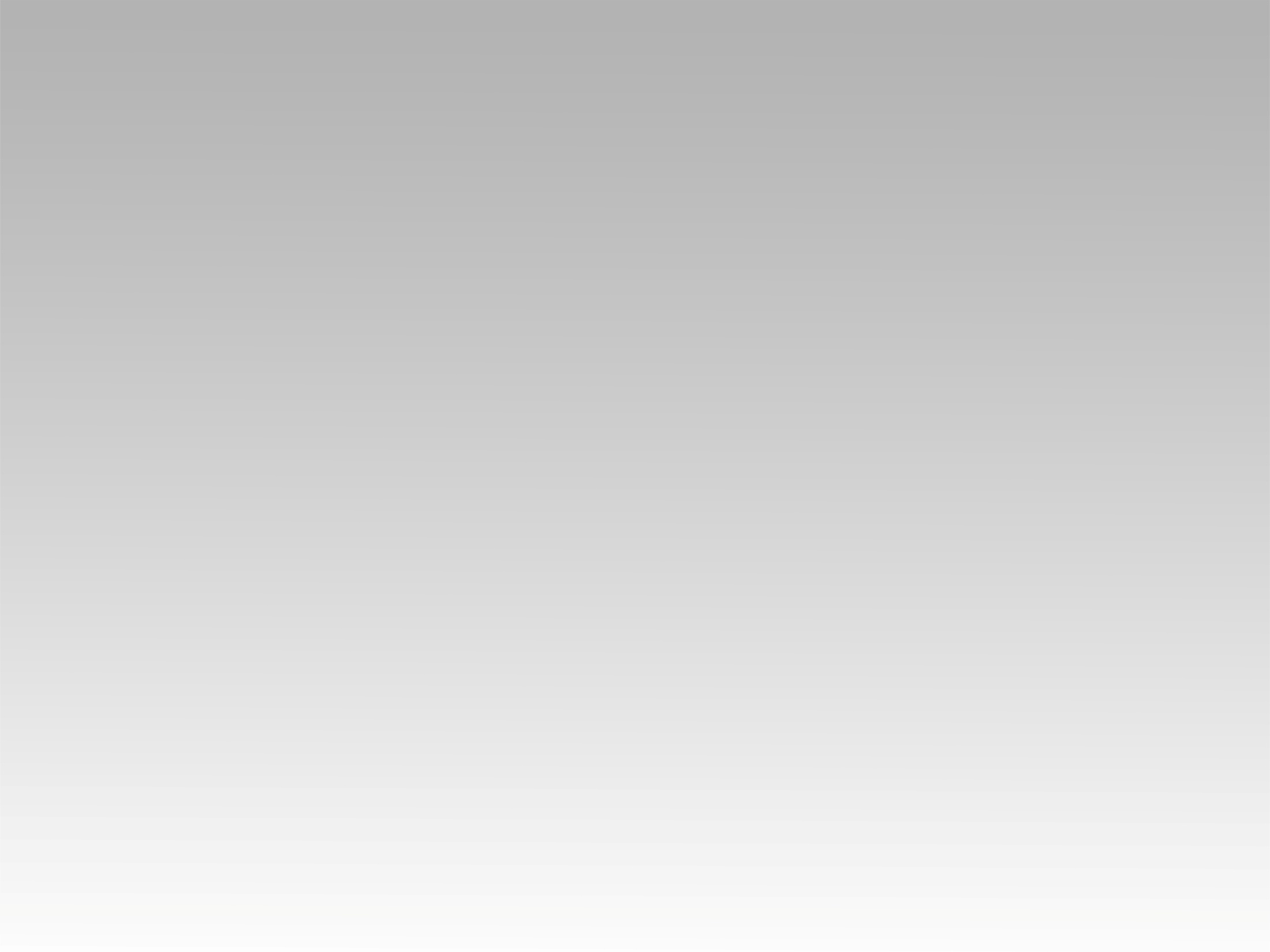 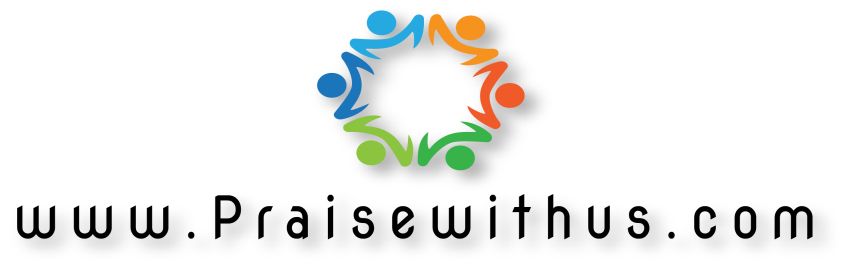